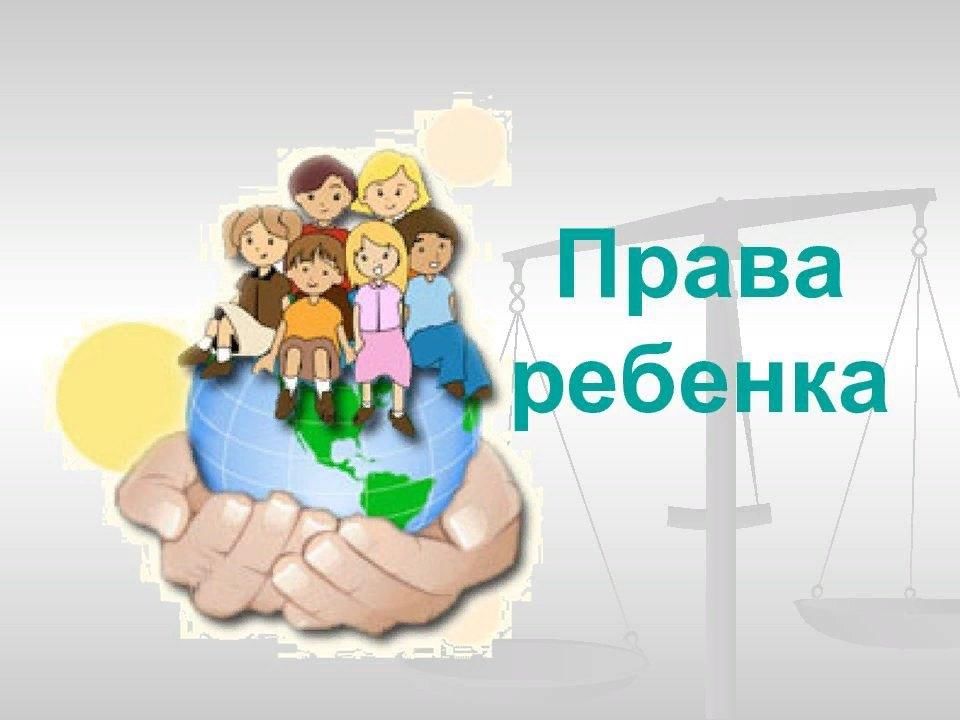 Муниципальное бюджетное дошкольное  образовательное учреждение детский сад №37
Старшая группа «Колокольчики»
«Я счастливый человек»
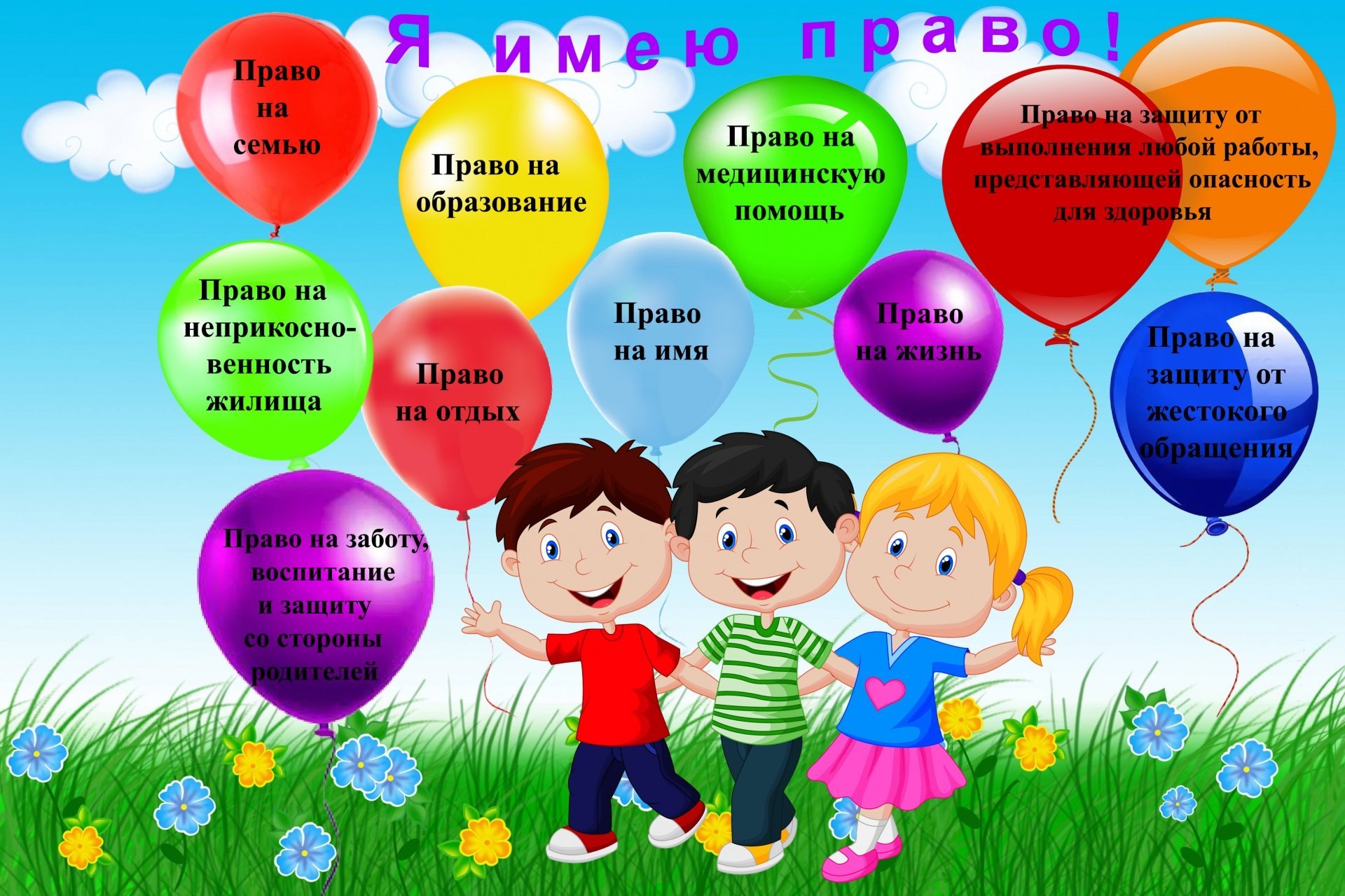 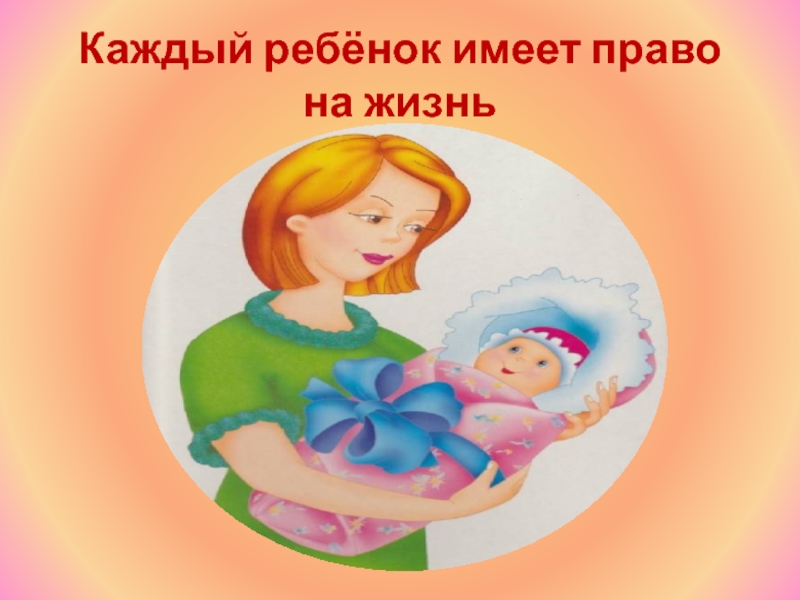 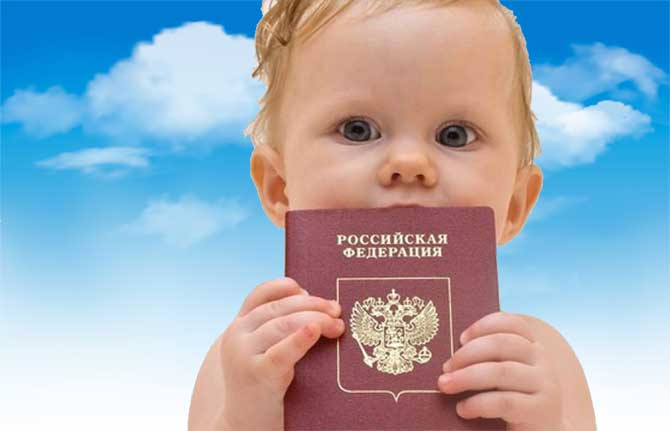 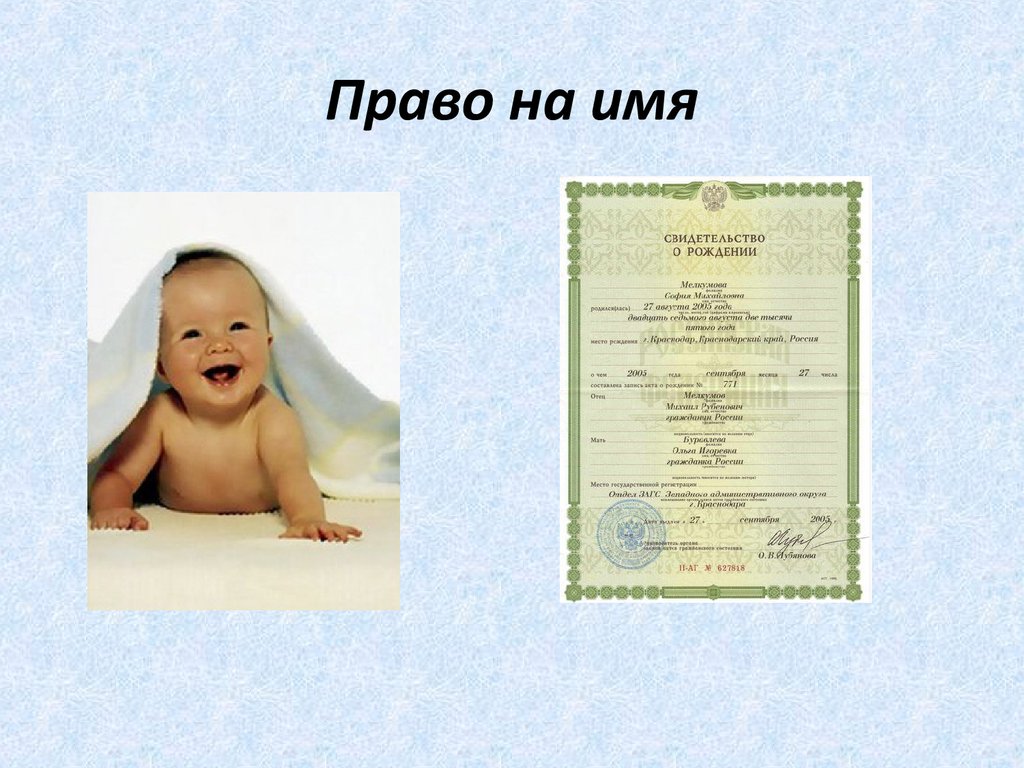 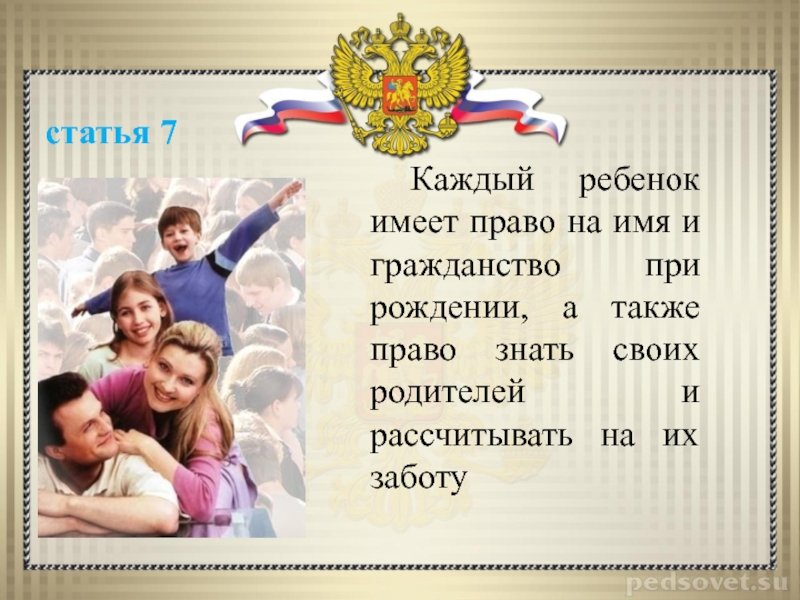 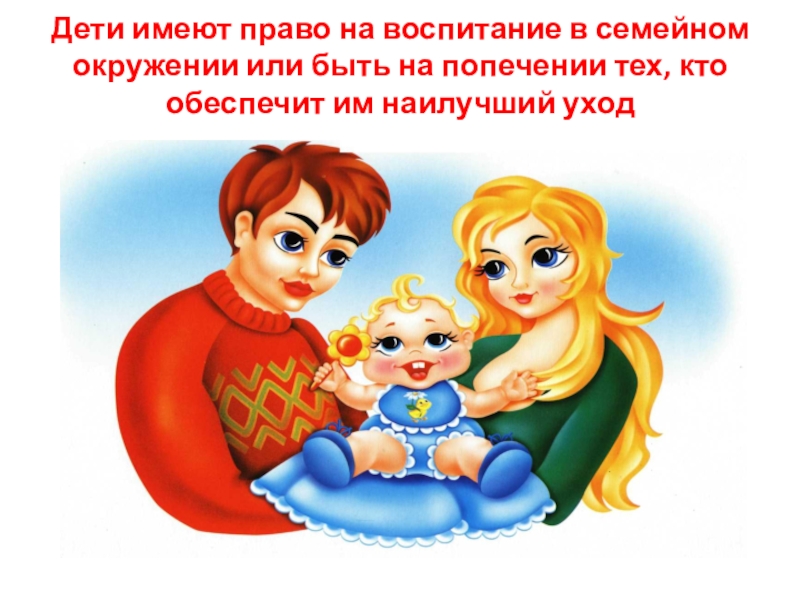 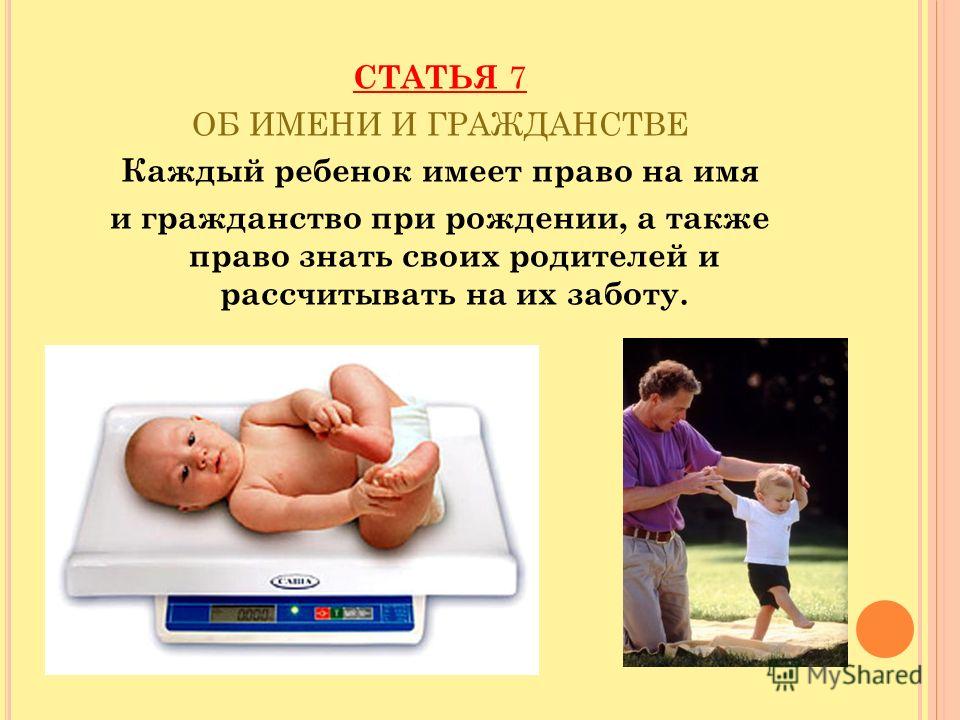 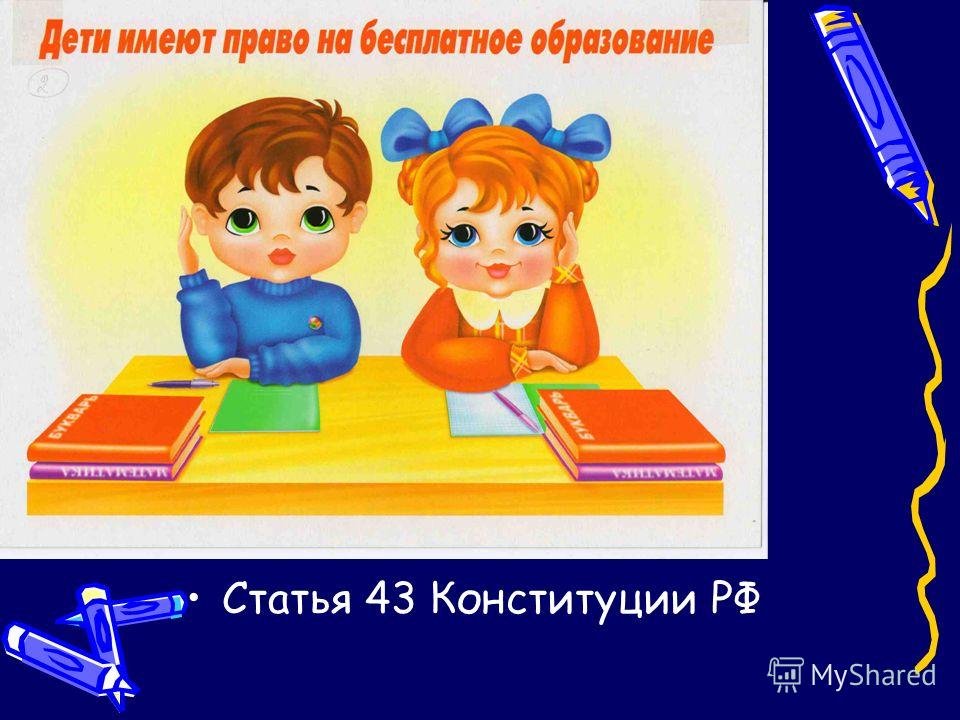 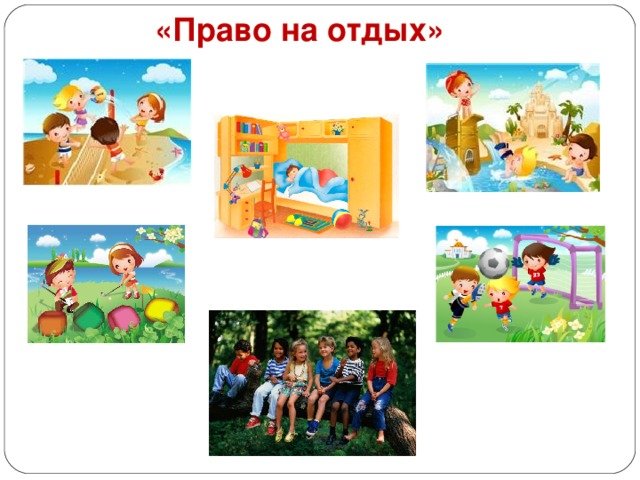 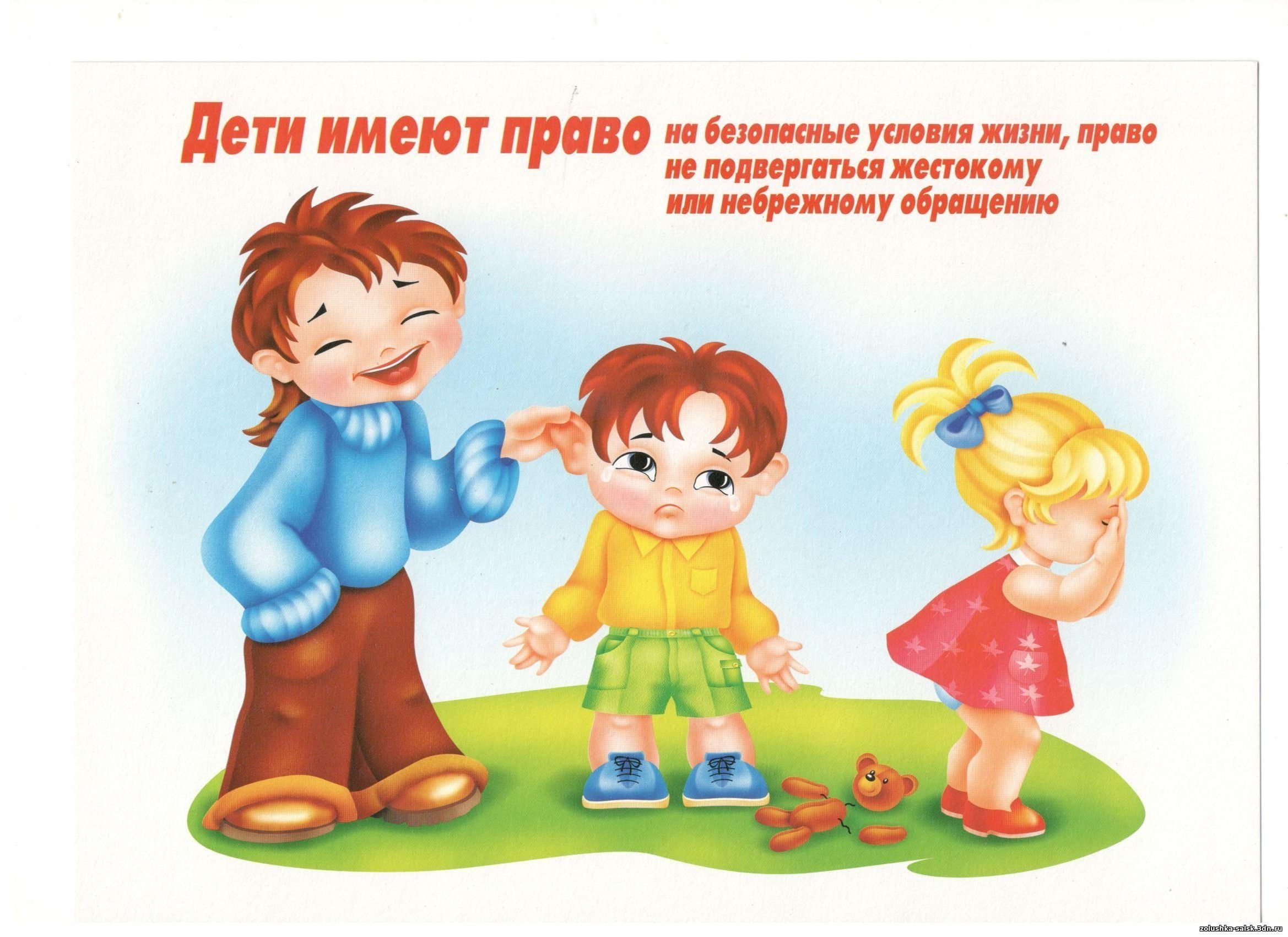 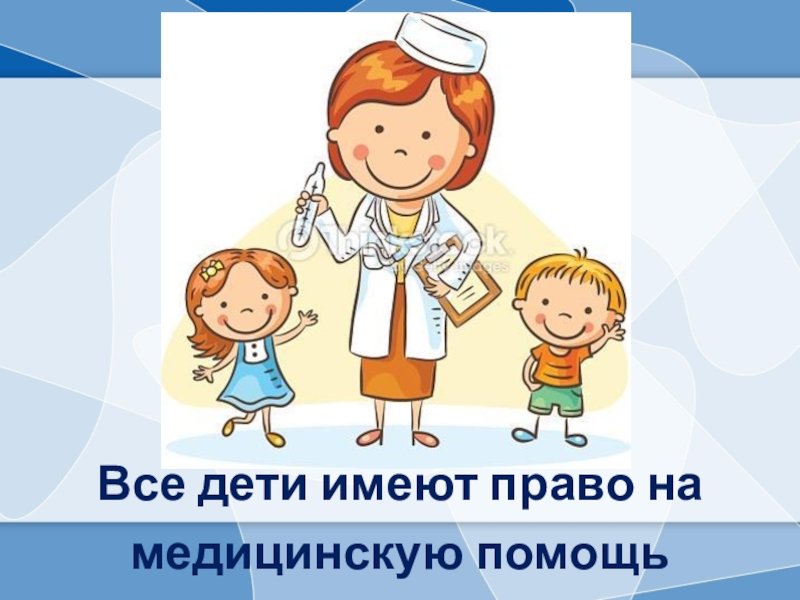 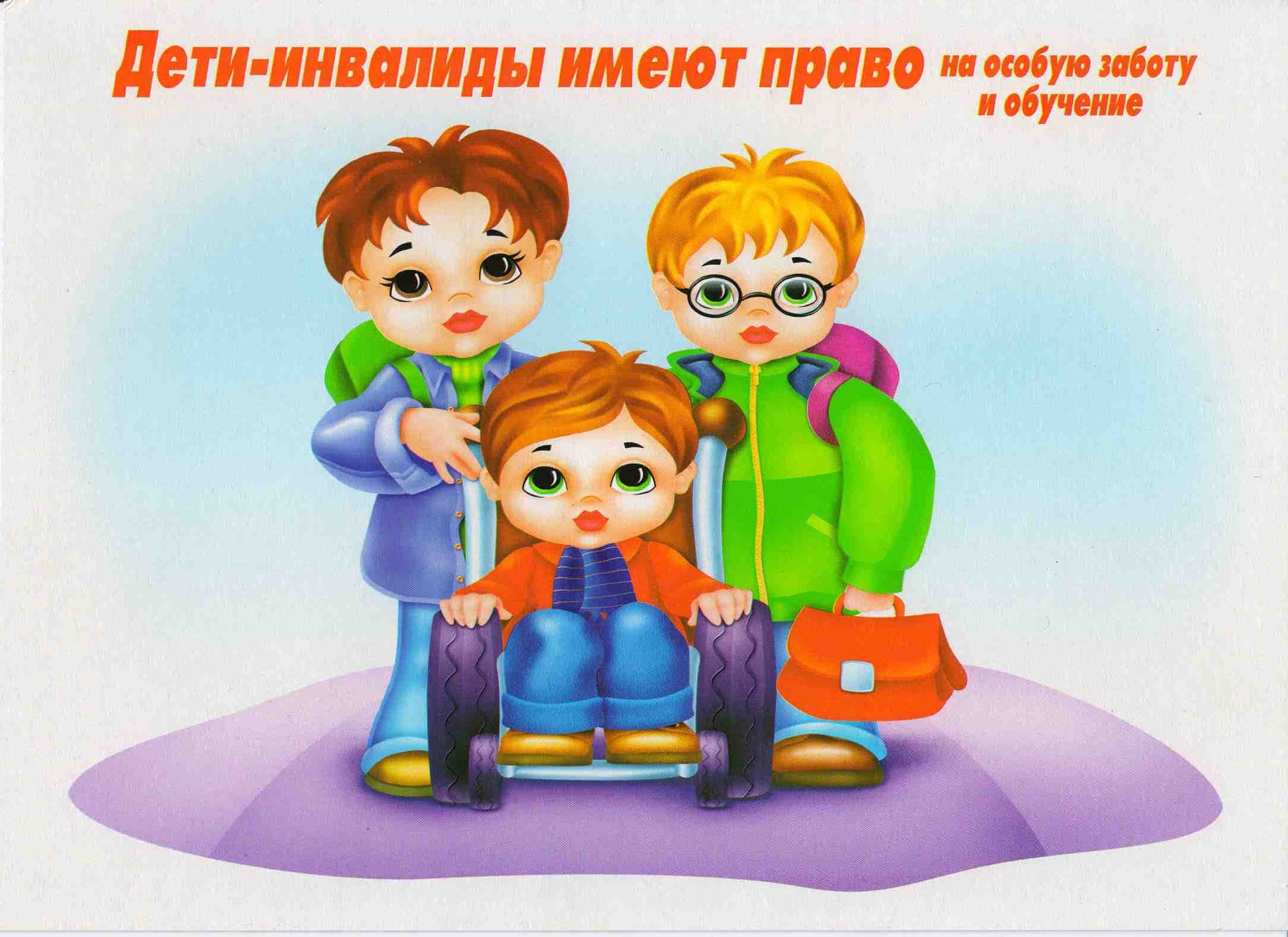